Warm Up 3 min 4/4/19 Thursday
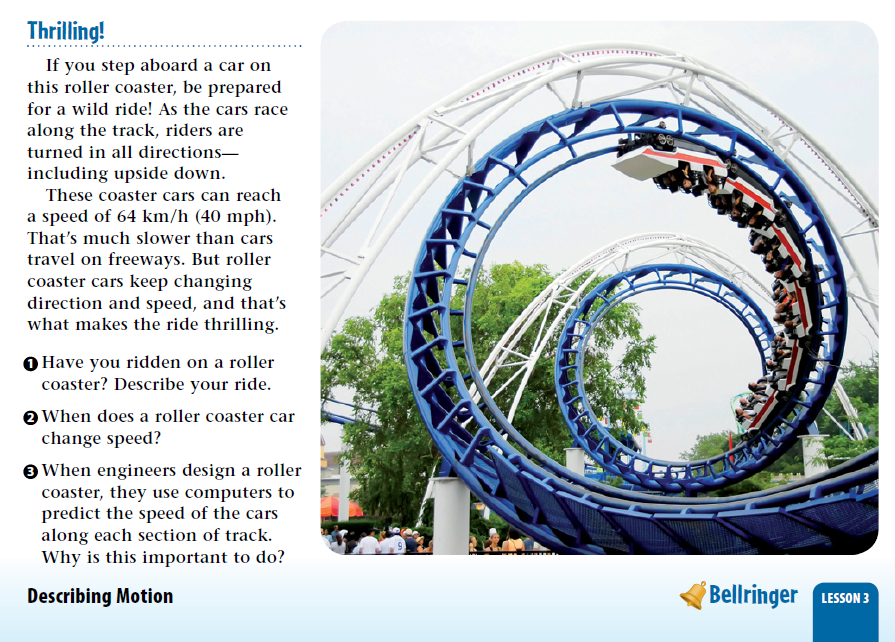 Warm Up Answer
2) A roller coaster car changes speed throughout
the ride, especially when it descends hills. 
3)  A roller coaster works only if its cars travel within a certain range of speed. If the speed of the cars drops too low, the cars might stall on hills or loops. If the speed increases too much, the cars might jump the track
Today Agenda
1) Warm Up 3 min 
2) Brain Pop Activity 30 min 
3) Kahoot/ Quizlet Live 10 min 
Important Reminder
Weekly Homework is due Friday
Chapter quiz this Friday (Motion)
Permission slip is due with money Friday.
Brain Pop-30 min (If you don’t know username and password please let me know
Chapter 1; Describing Motion (Speed, Velocity and Acceleration)
Instructions: There are 10 assignments in total . Each assignment worth 10 points.
Distance, Rate, and Time Movie
Distance, Rate, and Time Movie Quiz (graded)
Distance, Rate, and Time Newsela
Distance, Rate, and Time Related Reading
Distance, Rate, and Time Vocabulary
Acceleration Movie
Acceleration Movie Quiz (graded)
Acceleration Challenge (graded)
Acceleration Newsela
Acceleration Simulation
Kahoot/ Quizlet Live-10 min
https://play.kahoot.it/#/?quizId=8354c9a1-fd56-4156-96fb-754e0033e2ab
https://quizlet.com/386755013/describing-motion-tmsa-flash-cards/